Agenda
Målsättningar
Föräldragrupp
Träningar 
Seriespel och cuper
Beslut
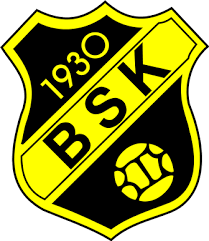 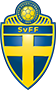 Målsättningar
Målsättning med säsongen: Ha kul tillsammans 
 alla ska med!
-Alla kan spela med alla – fokus på laget
Teknik och positionsspel
 Bollkontroll och passningsteknik
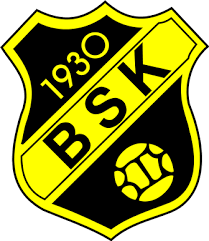 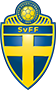 Föräldragrupp och ledare
Föräldragrupp
Informationsansvarig
Schemaansvarig (kiosk, ev tvätt)
Ekonomi (Lagkassan, intäktsaktiviter)
Ledare
Vi behöver bli fler
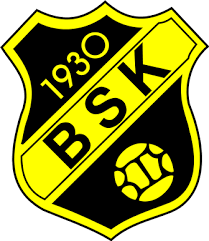 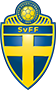 Träningar
Träningar 
Samling senast 15 min innan träningsstart vid klubbstugan
April 
Fredagar Konstgräs 17:30-18:30
Tisdagar kl. 18:30-19:30 småplan
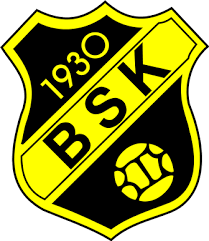 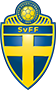 Seriespel och cuper
Seriespel och cuper
2 lag anmälda till seriespel
Anmälda till Elitfönster cup i 25-26 juni
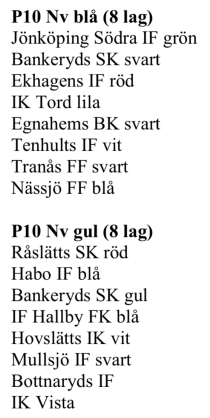 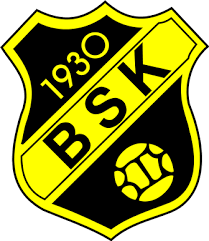 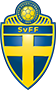 Beslut
Frågor att besluta kring - Tvättschema eller eget dräktansvar?
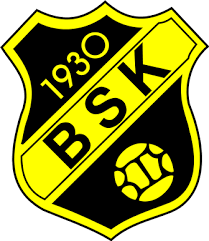 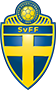